From Death in sin to life in            Christ
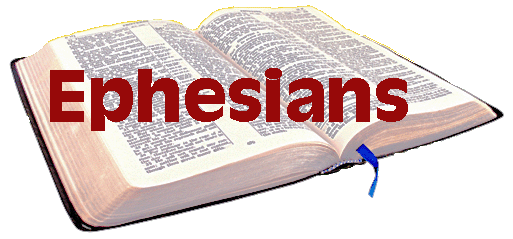 Eph 2:1-10
Life outside of Christ
2 And you He made alive, who were dead in trespasses and sins,
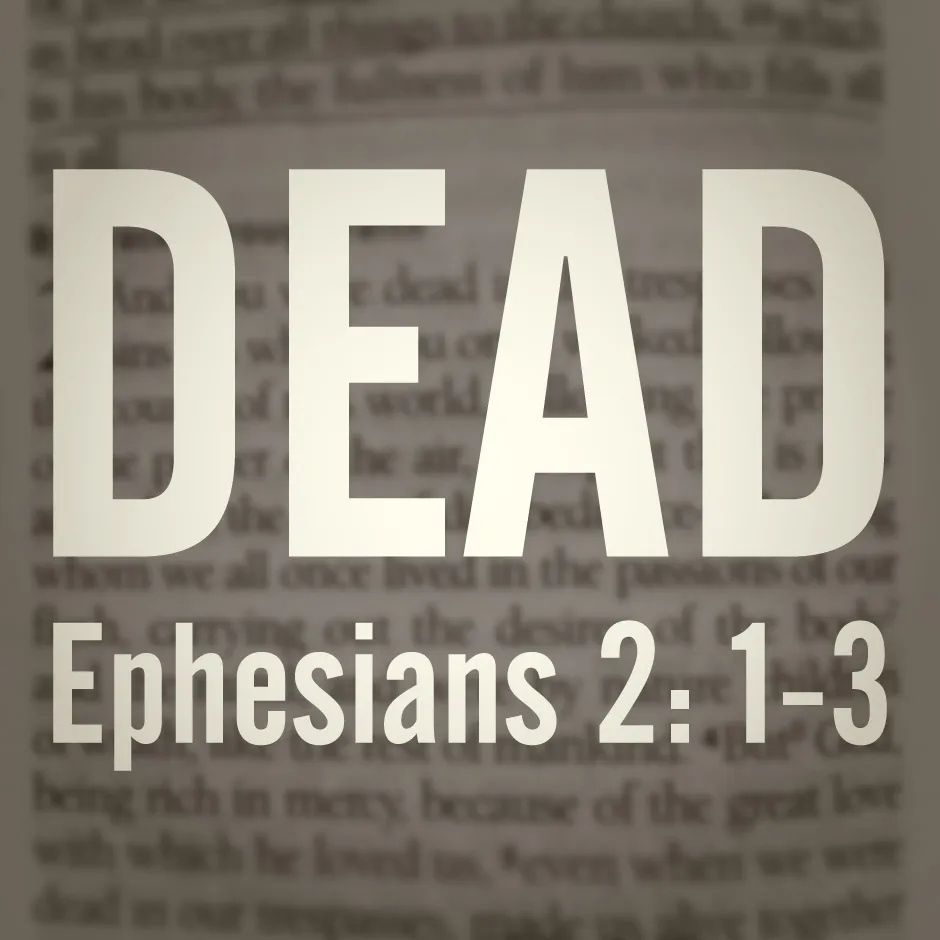 [Speaker Notes: Sin is the cause of death

Just as a person who is physically dead does not respond to stimuli; a person who is spiritually dead is unable to respond to spiritual things

In scripture, death basically means “separation” not only physically, as the spirit separated from the body, but also spiritually, as the spirit separated from God]
Life outside of Christ
2 in which you once walked according to the course of this world, according to the prince of the power of the air, the spirit who now works in the sons of disobedience,
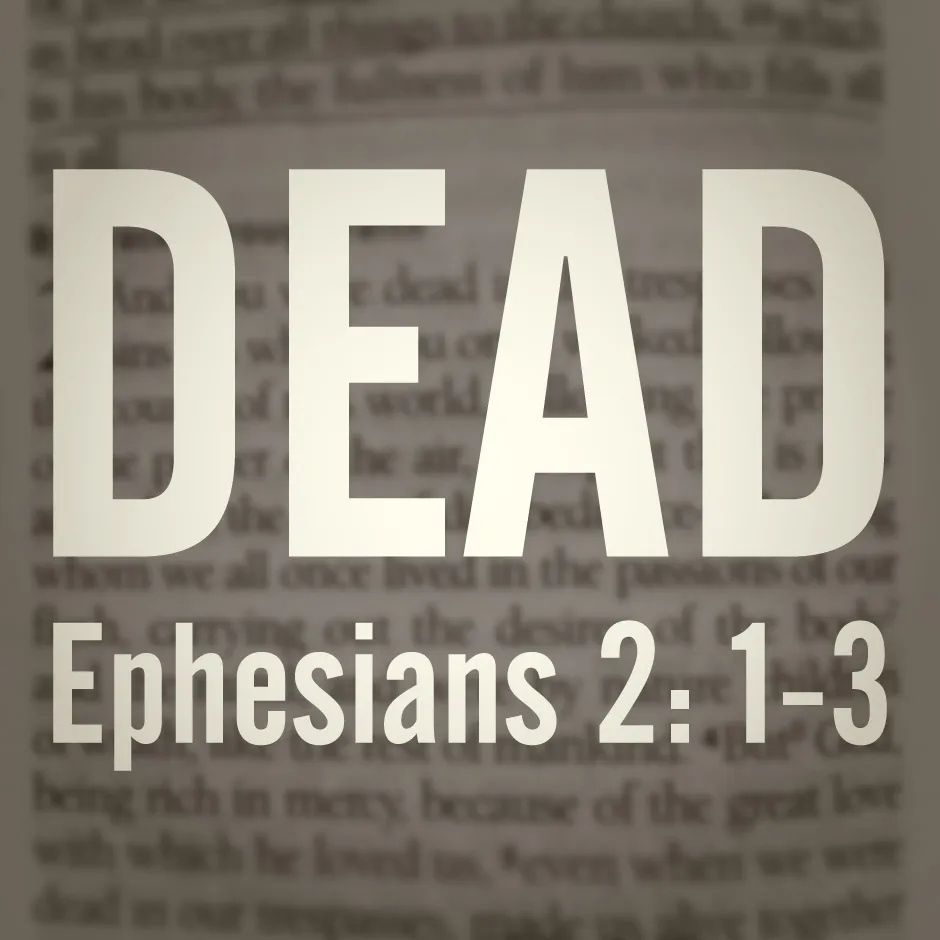 [Speaker Notes: Sin is the cause of death

Just as a person who is physically dead does not respond to stimuli; a person who is spiritually dead is unable to respond to spiritual things

In scripture, death basically means “separation” not only physically, as the spirit separated from the body, but also spiritually, as the spirit separated from God]
Life outside of Christ
2 in which you once walked according to the course of this world, according to the prince of the power of the air, the spirit who now works in the sons of disobedience,
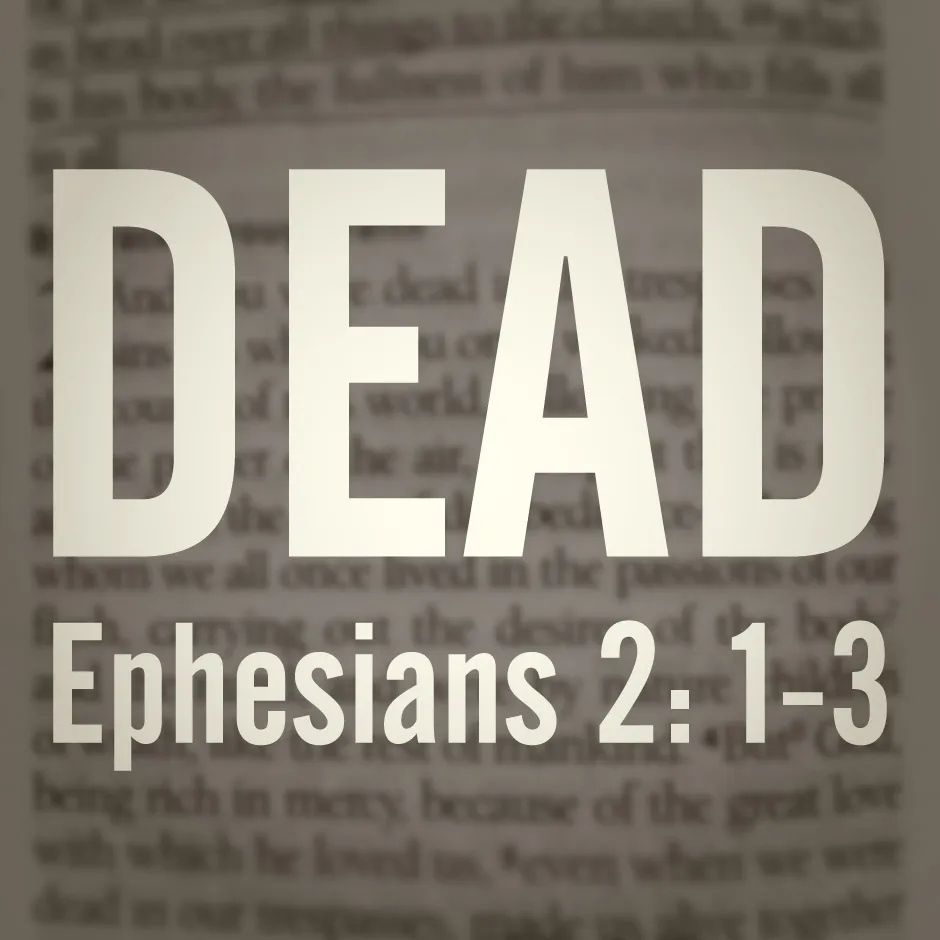 [Speaker Notes: Sin is the cause of death

Just as a person who is physically dead does not respond to stimuli; a person who is spiritually dead is unable to respond to spiritual things

In scripture, death basically means “separation” not only physically, as the spirit separated from the body, but also spiritually, as the spirit separated from God]
Life outside of Christ
3 among whom also we all once conducted ourselves in the lusts of our flesh, fulfilling the desires of the flesh and of the mind, and were by nature children of wrath, just as the others.
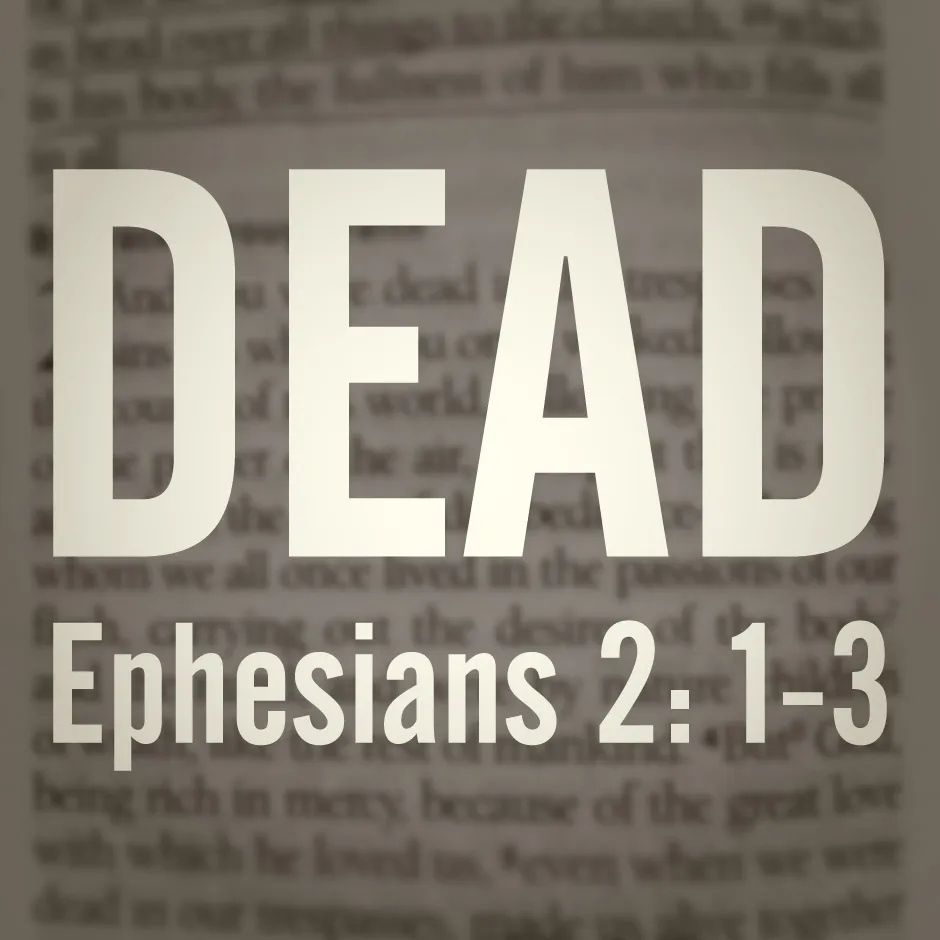 [Speaker Notes: Sin is the cause of death

Just as a person who is physically dead does not respond to stimuli; a person who is spiritually dead is unable to respond to spiritual things

In scripture, death basically means “separation” not only physically, as the spirit separated from the body, but also spiritually, as the spirit separated from God]
Life outside of Christ
3 among whom also we all once conducted ourselves in the lusts of our flesh, fulfilling the desires of the flesh and of the mind, and were by nature children of wrath, just as the others.
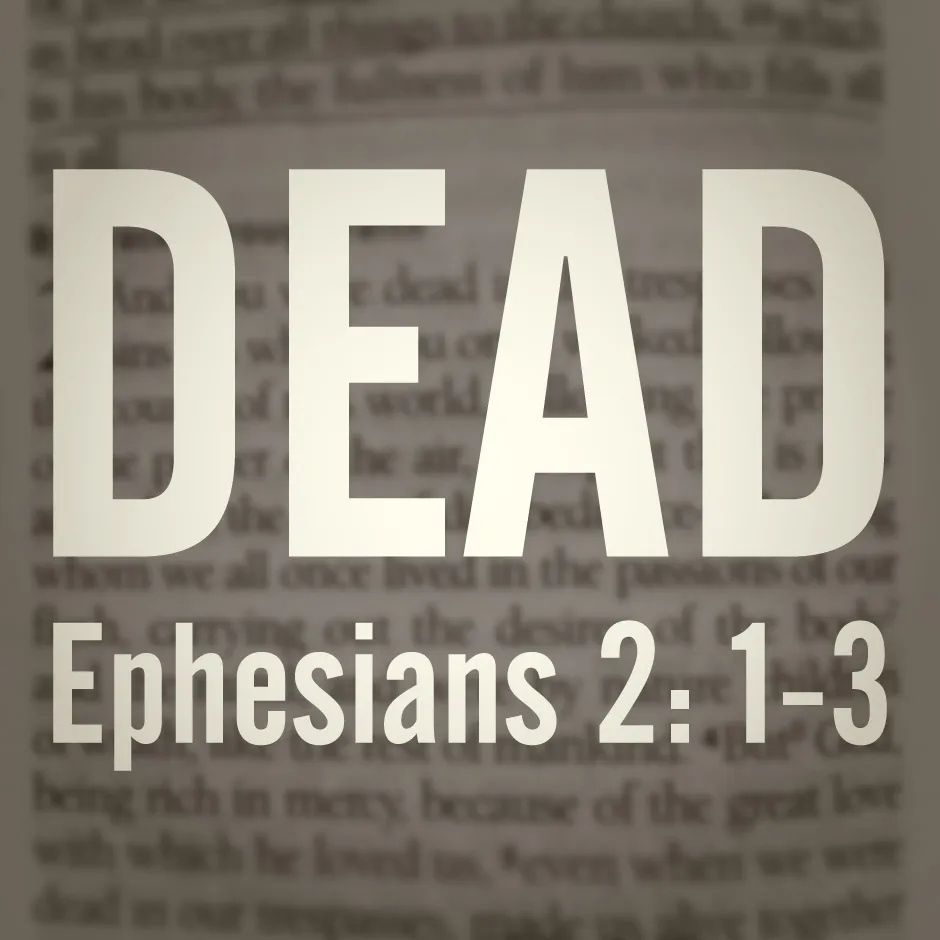 [Speaker Notes: Sin is the cause of death

Just as a person who is physically dead does not respond to stimuli; a person who is spiritually dead is unable to respond to spiritual things

In scripture, death basically means “separation” not only physically, as the spirit separated from the body, but also spiritually, as the spirit separated from God]
What God has done (2:4-9)
4 But God, being rich in mercy, because of his great love with which he loved us, 5 even though we were dead in offenses, made us alive together with Christ—by grace you are saved
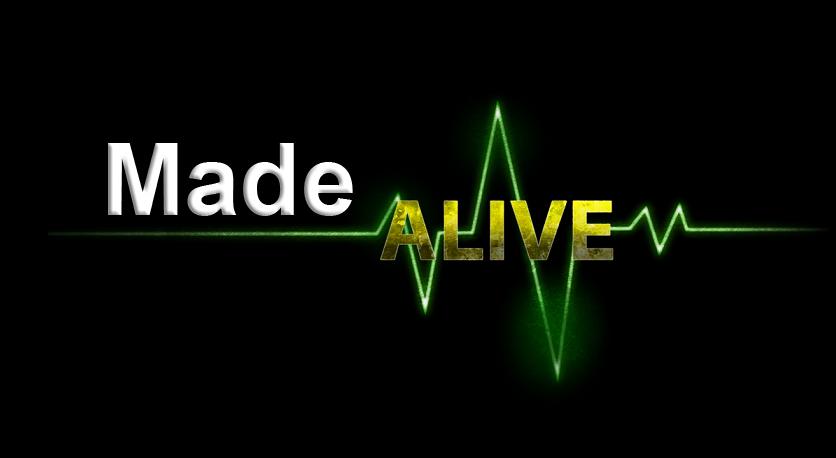 [Speaker Notes: Sin is the cause of death

Just as a person who is physically dead does not respond to stimuli; a person who is spiritually dead is unable to respond to spiritual things

In scripture, death basically means “separation” not only physically, as the spirit separated from the body, but also spiritually, as the spirit separated from God]
What God has done (2:4-9)
4 But God, being rich in mercy, because of his great love with which he loved us, 5 even though we were dead in offenses, made us alive together with Christ—by grace you are saved
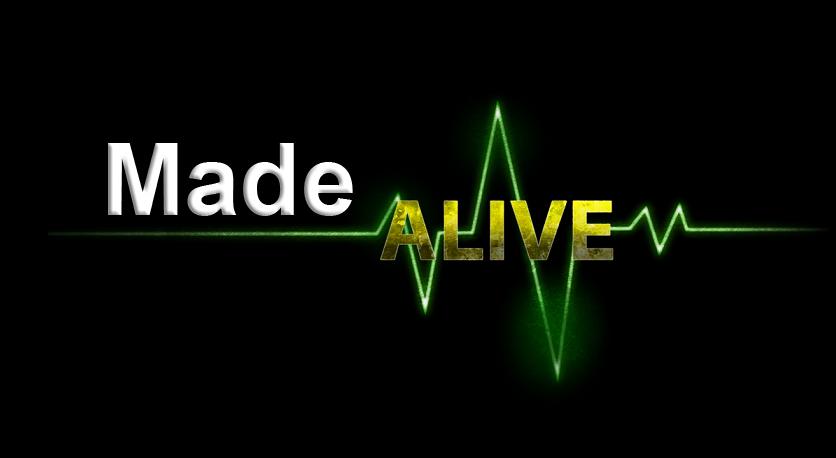 [Speaker Notes: Sin is the cause of death

Just as a person who is physically dead does not respond to stimuli; a person who is spiritually dead is unable to respond to spiritual things

In scripture, death basically means “separation” not only physically, as the spirit separated from the body, but also spiritually, as the spirit separated from God]
What God has done (2:4-9)
6 and raised us up together, and made us sit together in the heavenly places in Christ Jesus, 7 that in the ages to come He might show the exceeding riches of His grace in His kindness toward us in Christ Jesus.
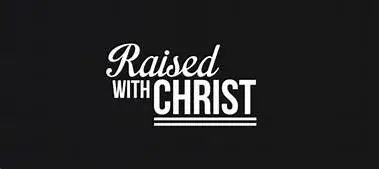 [Speaker Notes: Sin is the cause of death

Just as a person who is physically dead does not respond to stimuli; a person who is spiritually dead is unable to respond to spiritual things

In scripture, death basically means “separation” not only physically, as the spirit separated from the body, but also spiritually, as the spirit separated from God]
What God has done (2:4-9)
6 and raised us up together,  and made us sit together in the heavenly places in Christ Jesus, 7 that in the ages to come He might show the exceeding riches of His grace in His kindness toward us in Christ Jesus.
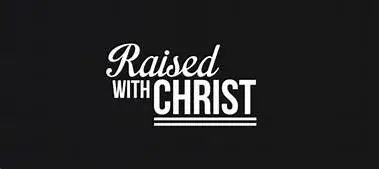 [Speaker Notes: Sin is the cause of death

Just as a person who is physically dead does not respond to stimuli; a person who is spiritually dead is unable to respond to spiritual things

In scripture, death basically means “separation” not only physically, as the spirit separated from the body, but also spiritually, as the spirit separated from God]
What God has done (2:4-9)
6 and raised us up together,  and made us sit together in the heavenly places in Christ Jesus, 7 that in the ages to come He might show the exceeding riches of His grace in His kindness toward us in Christ Jesus.
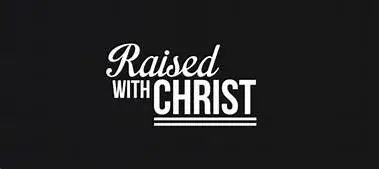 [Speaker Notes: Sin is the cause of death

Just as a person who is physically dead does not respond to stimuli; a person who is spiritually dead is unable to respond to spiritual things

In scripture, death basically means “separation” not only physically, as the spirit separated from the body, but also spiritually, as the spirit separated from God]
What God has done (2:10)
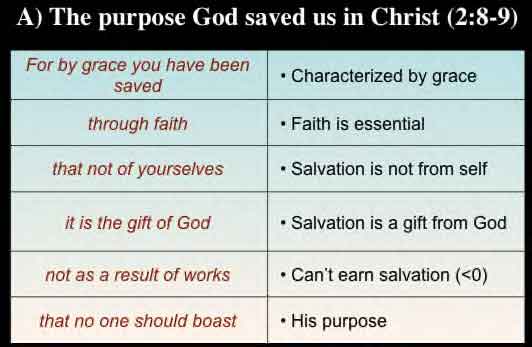 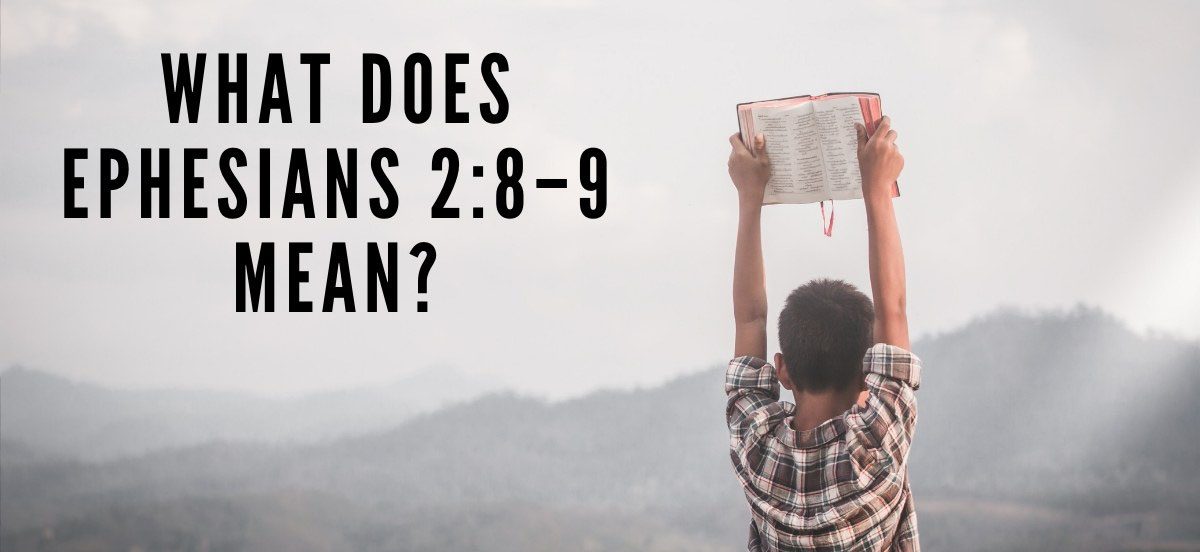 [Speaker Notes: Sin is the cause of death

Just as a person who is physically dead does not respond to stimuli; a person who is spiritually dead is unable to respond to spiritual things

In scripture, death basically means “separation” not only physically, as the spirit separated from the body, but also spiritually, as the spirit separated from God]
What we are to do (2:10)
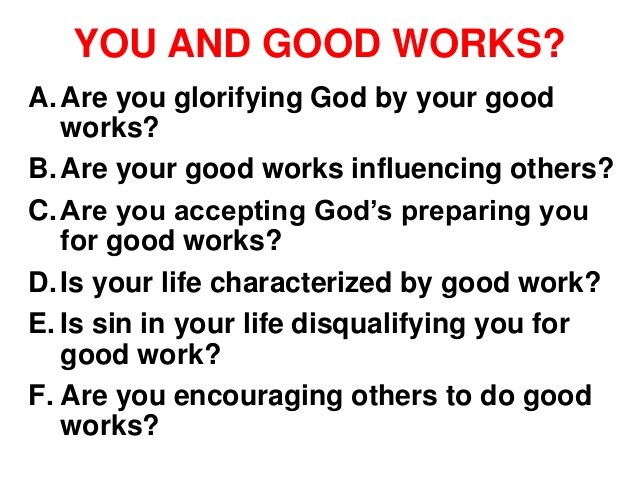 10 For we are His workmanship, created in Christ Jesus for good works, which God prepared beforehand that we should walk in them.
[Speaker Notes: Sin is the cause of death

Just as a person who is physically dead does not respond to stimuli; a person who is spiritually dead is unable to respond to spiritual things

In scripture, death basically means “separation” not only physically, as the spirit separated from the body, but also spiritually, as the spirit separated from God]
What we are to do (2:10)
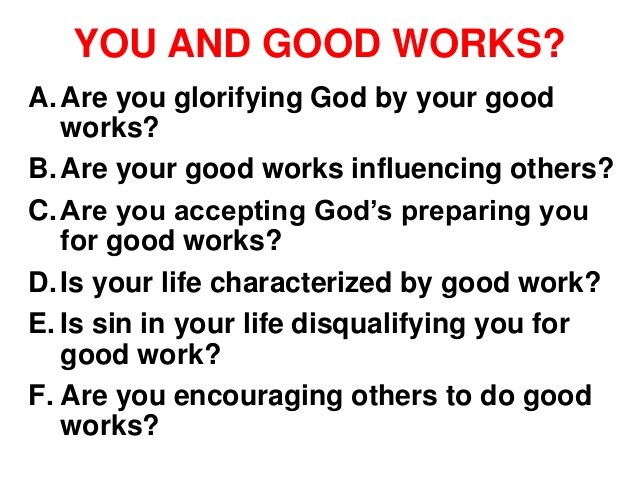 10 For we are His workmanship, created in Christ Jesus for good works, which God prepared beforehand that we should walk in them.
[Speaker Notes: Sin is the cause of death

Just as a person who is physically dead does not respond to stimuli; a person who is spiritually dead is unable to respond to spiritual things

In scripture, death basically means “separation” not only physically, as the spirit separated from the body, but also spiritually, as the spirit separated from God]
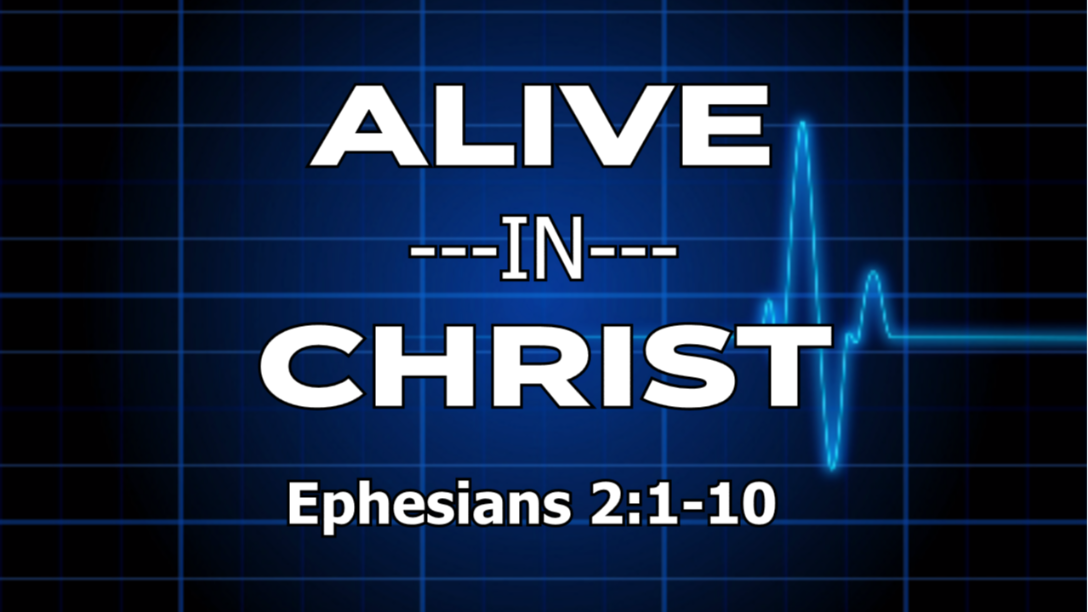